Практична робота № 7
ТЕХНОЛОГІЧНІ МОДУЛІ ВИРОБНИЦТВА І ПЕРЕРОБКИ ПРОДУКЦІЇ ВІВЧАРСТВА І КОЗІВНИЦТВА. ШЛЯХИ ПІДВИЩЕННЯ КОНКУРЕНТОСПРОМОЖНОСТІ СМУШКОВОГО ВІВЧАРСТВА
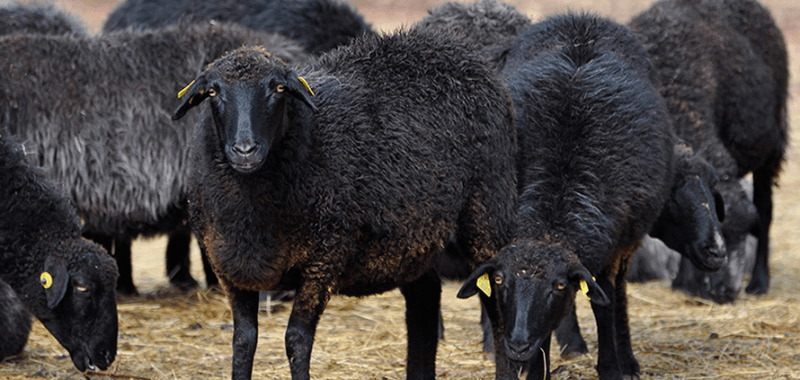 Мета заняття. Розглянути можливі шляхи його підвищення конкурентоспроможності у смушковому вівчарстві.
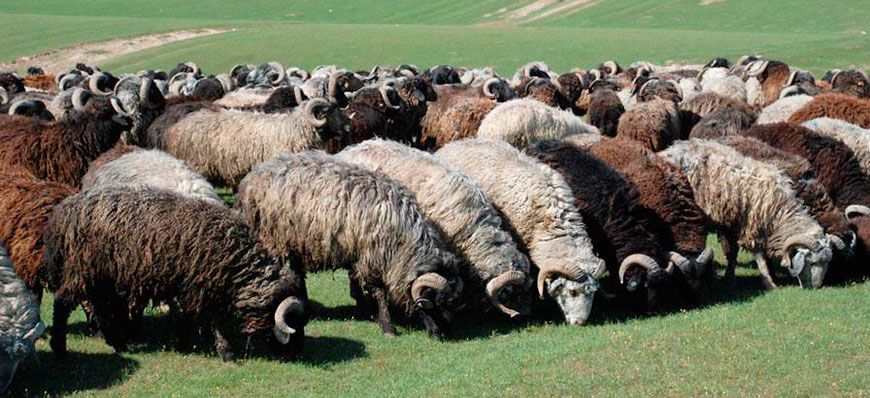 Конкурентоспроможність виробництва продукції вівчарства за різ ними напрямами продуктивності (на 1 вівцематку)
Вовняна продуктивність є збитковою. Ефективність розведення овець підвищується при використанні вівцематок як дійних тварин, для послідуючої переробки молока на сири та бринзу. 

Використання овець для одержання м’яса принесе додаткові прибутки виробникам.

Завдання 1. Скласти річний рух поголів’я овець на фермі. Розширення відтворення стада у господарстві не передбачається.
При складанні руху поголів’я передбачене вибракування: 
баранів-плідників - 30%, 
вівцематок – 20%, 
ярок і баранчиків у віці 16–18 міс. – 10%. 

Відхід приплоду до відлучення (до 4-місю) – 10%, ярок і баранчиків у віці 16–18 міс. – 2%. 

Вихід ягнят на 100 маток 110%.
Індивідуальне завдання
Рух поголів’я овець племінної ферми
Рух поголів’я овець товарної ферми
Завдання 2. Відповідно до індивідуального завдання визначити   кількість виробленої вовни, баранини по стаду згідно  з рухом поголів’я.

Розрахунок виробництва вовни
Виробництво баранини
Завдання 3. Визначити   прирости живої маси овець по стаду. 
Прирости живої маси визначаємо по тваринах наступних статево-вікових груп: 
всі ягнята віком до 4-місячного віку, ягнята-брак віком 7–8 місяців, ярки і баранчики віком 16–18 місяців, а також вибракувані барани-плідники і вівцематки на відгодівлі.
Прирости живої маси овець
Завдання 4. Опишіть технологічні процеси відтворення вирощування, утримання, годівлі та отримання смушків від овець асканійської каракульської породи.
 
Контрольні питання
 
Охарактеризуйте сучасний стан галузі вівчарства в Україні і світі.
Поясніть причини різкого скорочення кількості овець в країнах СНД.
Вкажіть у чому полягає цінність виробництва і переробки продукції вівчарства?
Які Ви бачите перспективи розвитку вівчарства в Україні, у світі?
Опишіть технологію літнього та зимового утримання овець в умовах півдня України.
Яке існує обладнання для доїння овець?
Сучасні методи стрижки овець.